ΤΑ ΖΩΑ ΤΗΣ ΦΑΡΜΑΣ
Δημιουργία παρουσίασης: Νάντια Παρίση
Ας τα γνωρίσουμε!!!Θηλαστικά: (θηλάζουν τα νεογέννητα  μωρά τους και έχουν τρίχωμα):αγελάδα  πρόβατοκουνέλιάλογογάτασκύλοςκατσίκα γαϊδουράκι
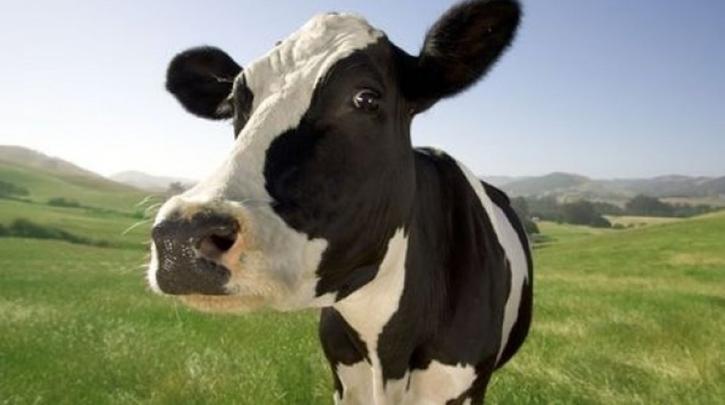 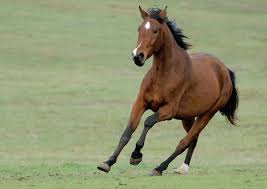 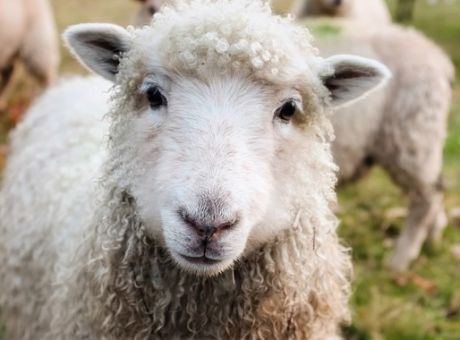 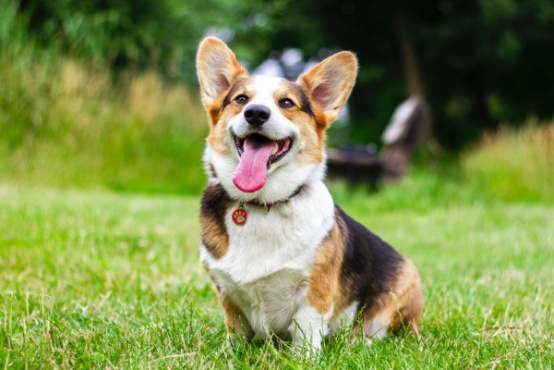 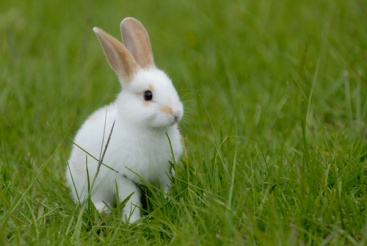 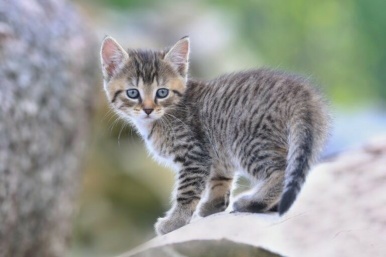 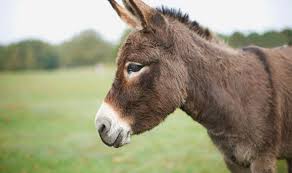 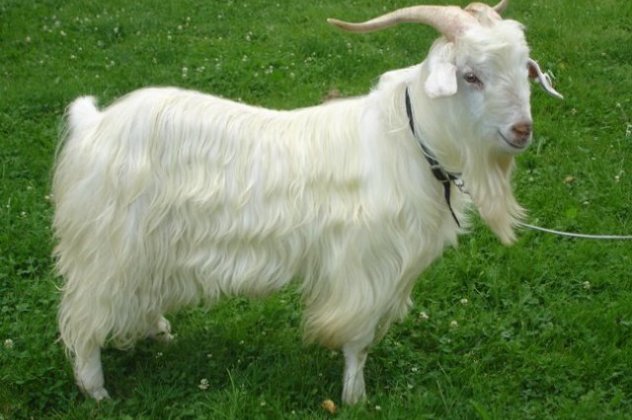 Δημιουργία παρουσίασης: Νάντια Παρίση
Πτηνά: (έχουν φτερούγες)κότακόκοραςπάπιαγαλοπούλαχήνα
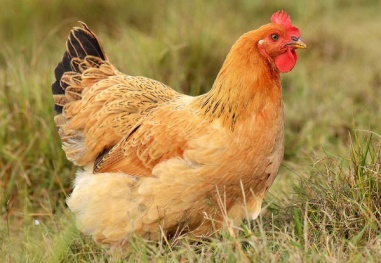 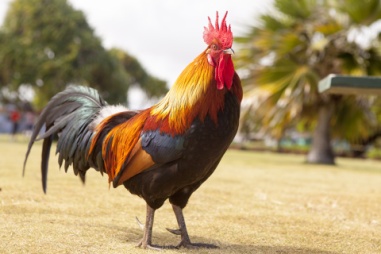 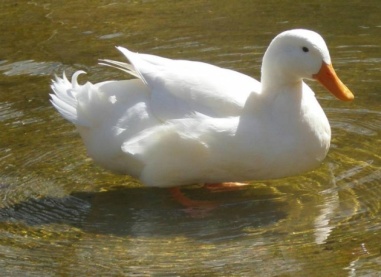 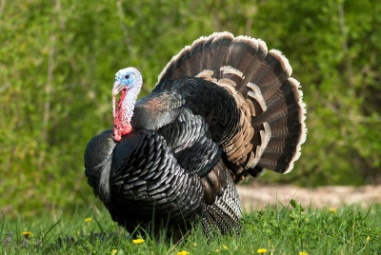 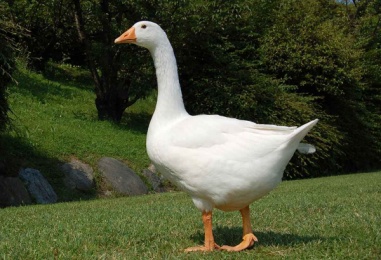 Δημιουργία παρουσίασης: Νάντια Παρίση
Έντομα: (έχουν πτερύγια)μέλισσαμύγαπεταλούδακουνούπι
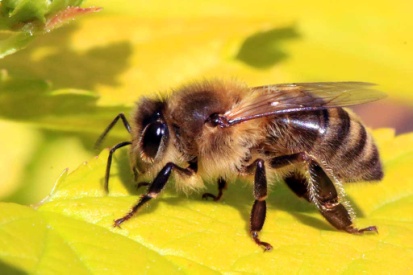 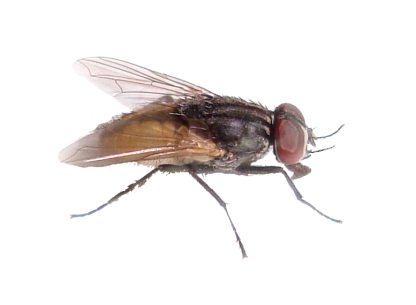 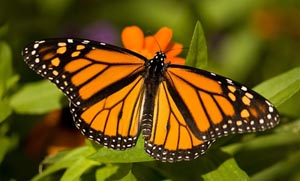 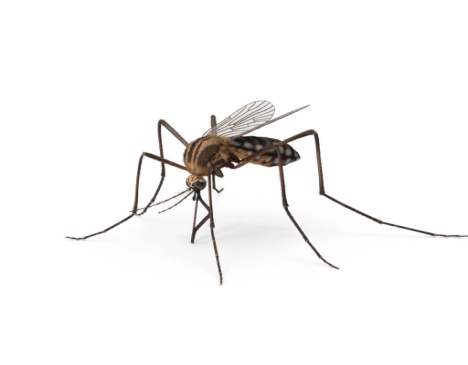 Δημιουργία παρουσίασης: Νάντια Παρίση
Έχετε δει κάποιο ζωάκι από κοντά;
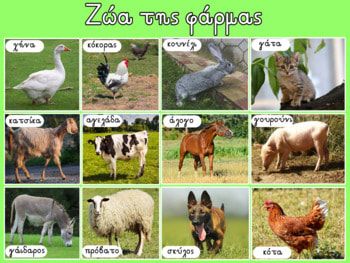 Δημιουργία παρουσίασης: Νάντια Παρίση
ΠΑΙΖΟΥΜΕ ΜΕ ΑΙΝΙΓΜΑΤΑ 									Βρες ποιο ζώο είναι;
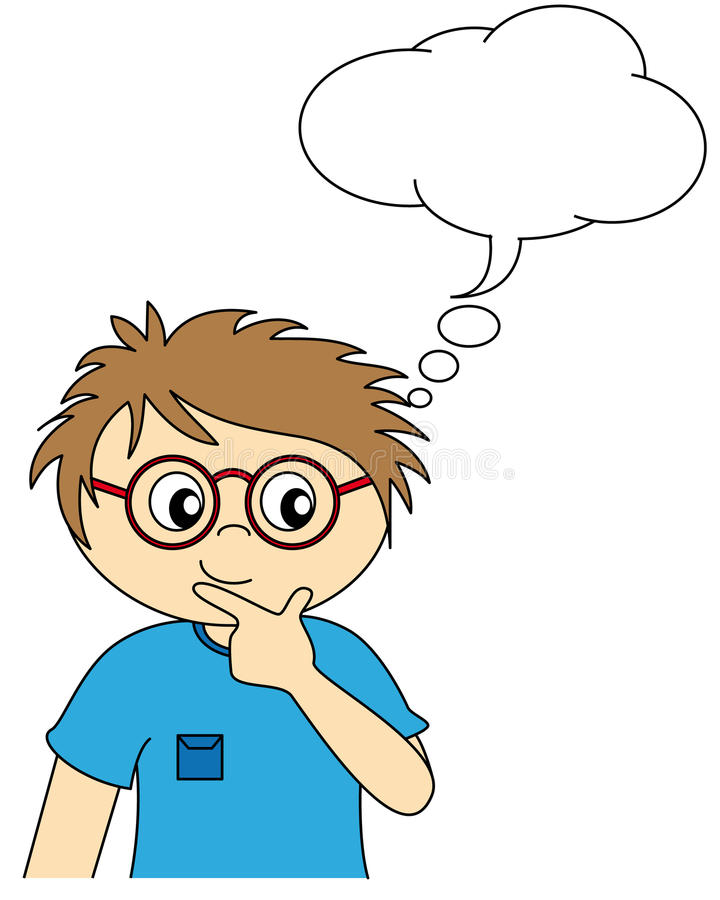 Δημιουργία παρουσίασης: Νάντια Παρίση
Ψηλό, λεπτό λαιμό έχω εγώμε ευκολία κολυμπώκαι άσπρα πούπουλα φορώ.Τι είναι;
Δημιουργία παρουσίασης: Νάντια Παρίση
Δημιουργία παρουσίασης: Νάντια Παρίση
Κόκκινο, άσπρο και πορτοκαλίτο χρωματάκι μου,κοτέτσι λένε το σπιτάκι μου,αυγουλάκια σας χαρίζωσε όλη την αυλή γυρίζωΤι είναι;
Δημιουργία παρουσίασης: Νάντια Παρίση
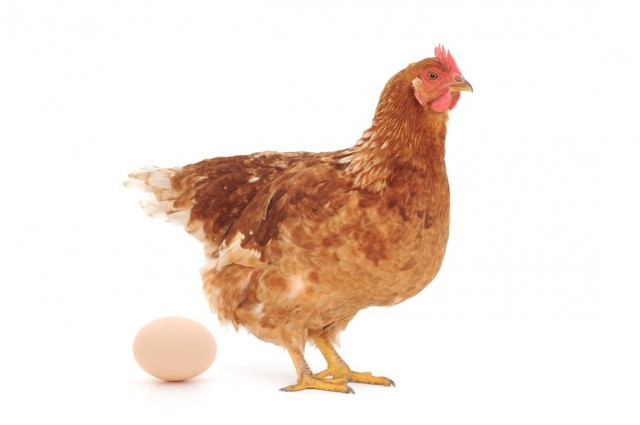 Δημιουργία παρουσίασης: Νάντια Παρίση
Είναι αυτός καμαρωτόςμε φλόγα στο κεφάλιόπου με τη φωνίτσα τουτον κόσμο όλο ξυπνάει;Τι είναι;
Δημιουργία παρουσίασης: Νάντια Παρίση
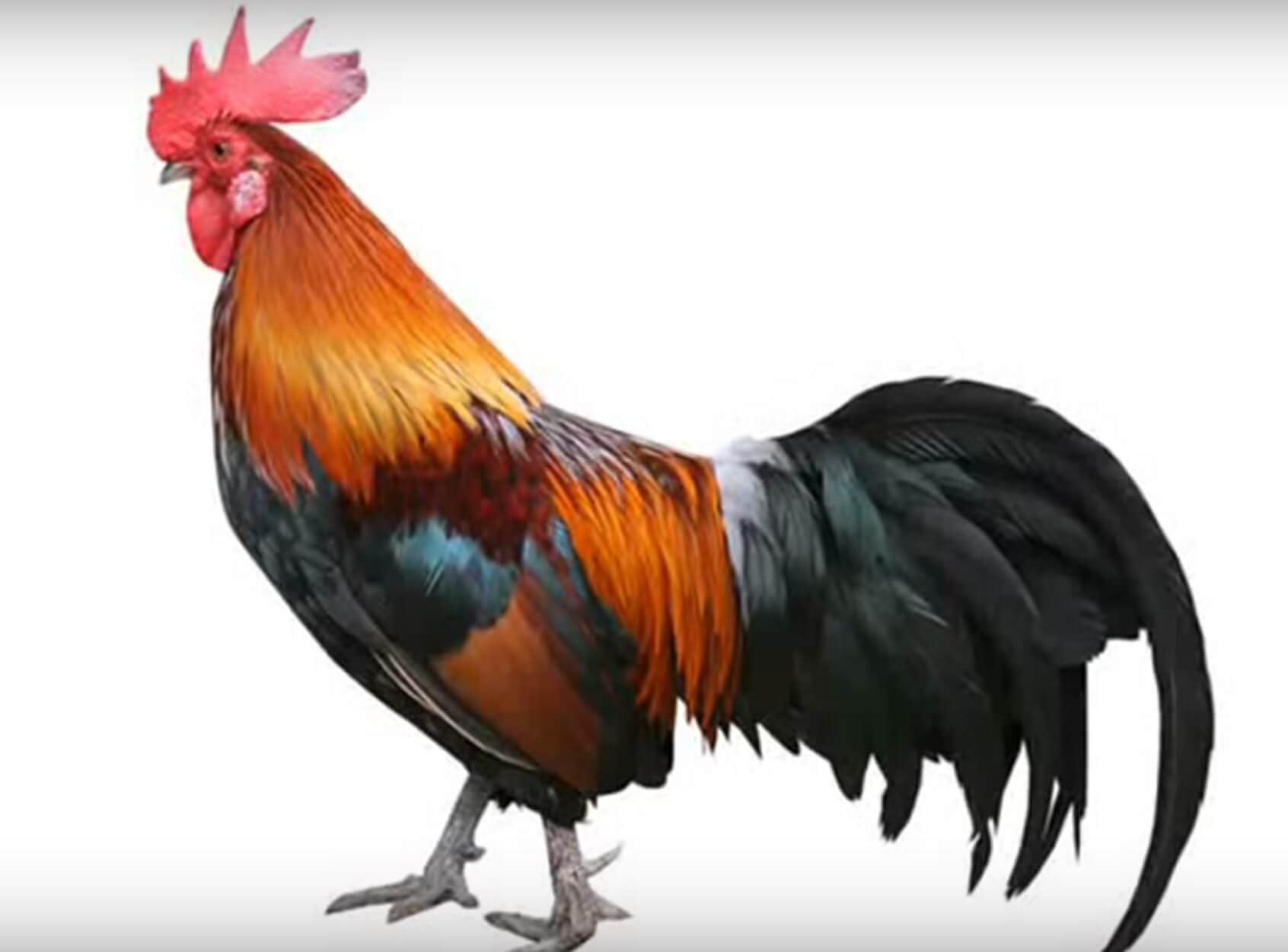 Δημιουργία παρουσίασης: Νάντια Παρίση
Ήμερο, άκακο, δειλό,μας τρέφει και μας ντύνει,πάντα αυτό το ζωντανό τόσα καλά μας δίνει;Τι είναι;
Δημιουργία παρουσίασης: Νάντια Παρίση
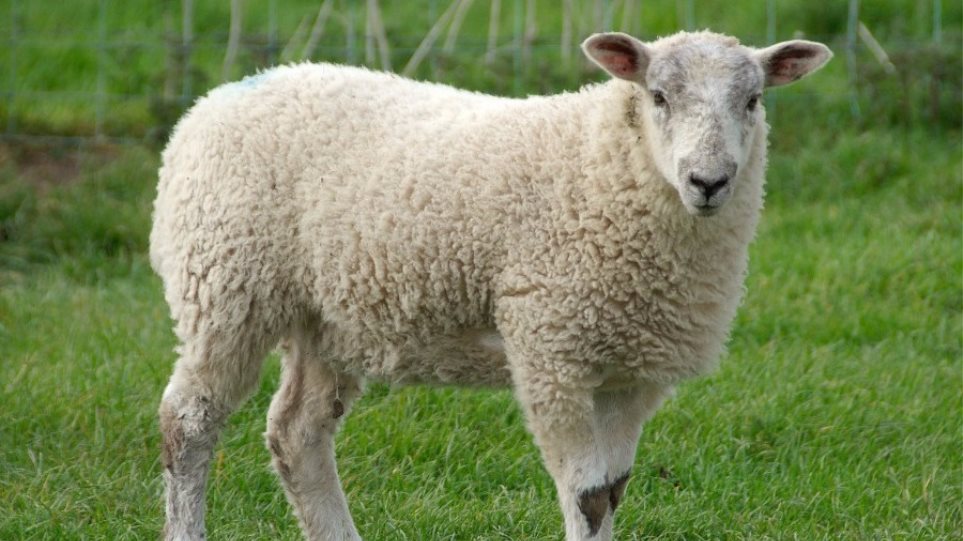 Δημιουργία παρουσίασης: Νάντια Παρίση
Έχει γυριστή ουράκαι στη λάσπη κολυμπά!Τι είναι;
Δημιουργία παρουσίασης: Νάντια Παρίση
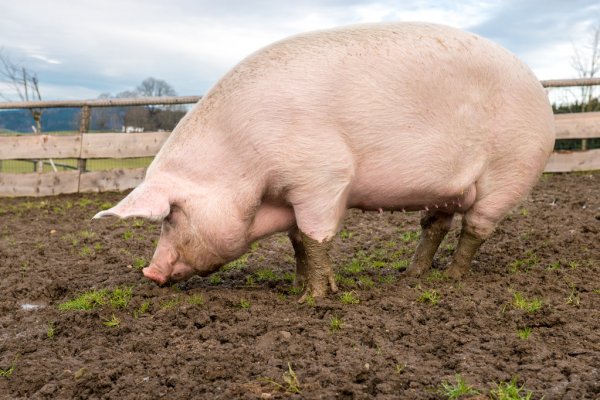 Δημιουργία παρουσίασης: Νάντια Παρίση
Τρώει καρότα, λαχανάκια,έχει μακριά μουστάκιακαι δυο κόκκινα ματάκια.Τι είναι;
Δημιουργία παρουσίασης: Νάντια Παρίση
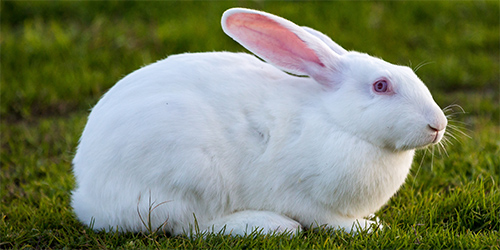 Δημιουργία παρουσίασης: Νάντια Παρίση
Κηπουρός δεν είμαι,κήπους χαλάω.Γέρος δεν είμαι,άσπρα μαλλιά έχω.Τι είναι;
Δημιουργία παρουσίασης: Νάντια Παρίση
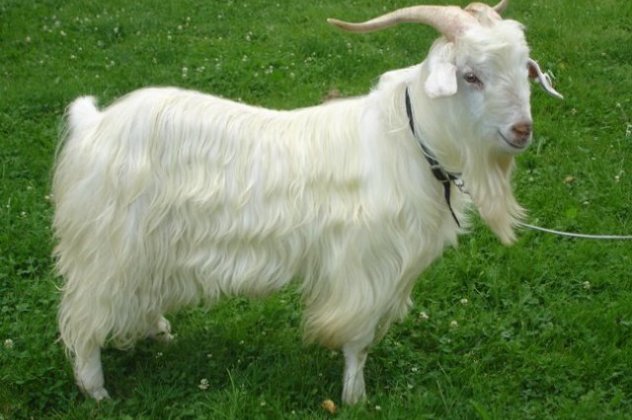 Δημιουργία παρουσίασης: Νάντια Παρίση
Τα ποντίκια κυνηγά,μες τη νύχτα τριγυρνάκαι στα νύχια περπατά.Τι είναι;
Δημιουργία παρουσίασης: Νάντια Παρίση
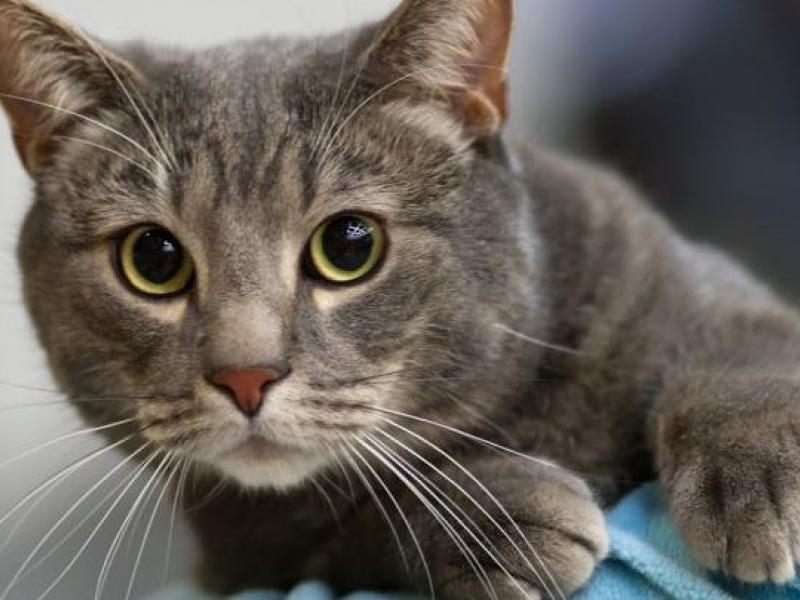 Δημιουργία παρουσίασης: Νάντια Παρίση
Ζώο υπομονετικό,τρώει αγκάθια και σανό.Στη ράχη του έχει ένα σαμάρικαι κουβαλάει όλα τα βάρη.Τι είναι;
Δημιουργία παρουσίασης: Νάντια Παρίση
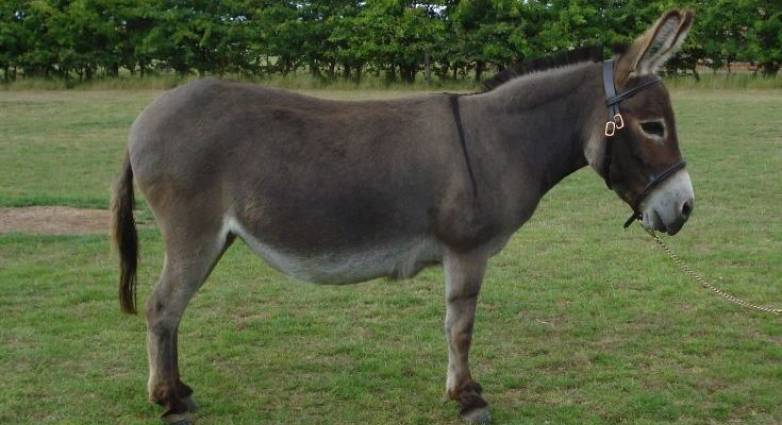 Δημιουργία παρουσίασης: Νάντια Παρίση
Του σπιτιού είναι πιστός,φύλακας αληθινός.Την ουρά του αυτός κουνάεικαι τα κόκαλα μασάει.Τι είναι;
Δημιουργία παρουσίασης: Νάντια Παρίση
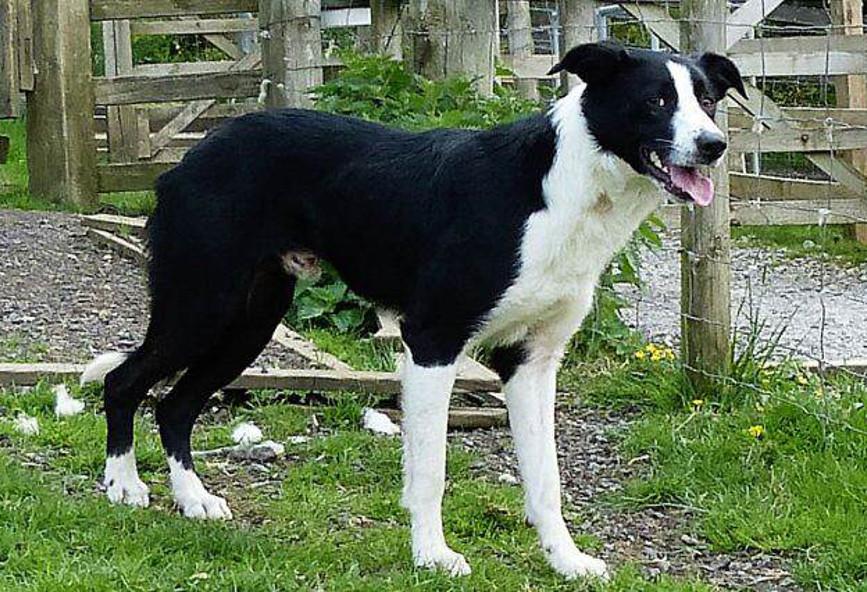 Δημιουργία παρουσίασης: Νάντια Παρίση
Είναι ζώο περήφανο,τρέχει όλο με χάρη,άμαξες σέρνειπαπούτσια φοράει.Τι είναι;
Δημιουργία παρουσίασης: Νάντια Παρίση
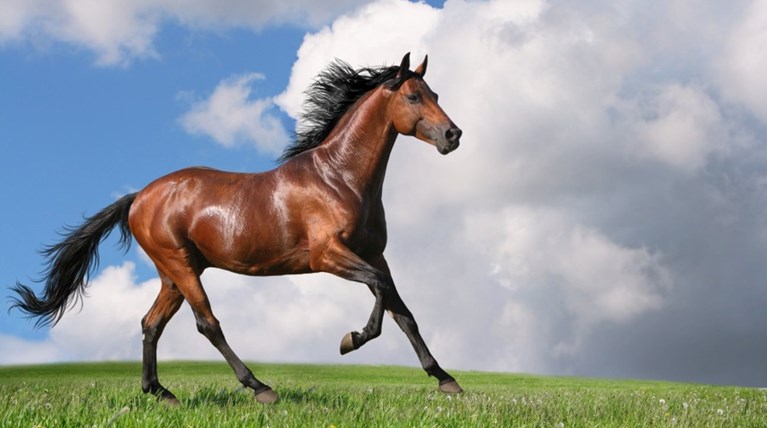 Δημιουργία παρουσίασης: Νάντια Παρίση
Παχουλή και στρουμπουλή,χόρτα τρώει με όρεξη.Για να δώσει γαλατάκι στο μικρούλι το παιδί.Τι είναι;
Δημιουργία παρουσίασης: Νάντια Παρίση
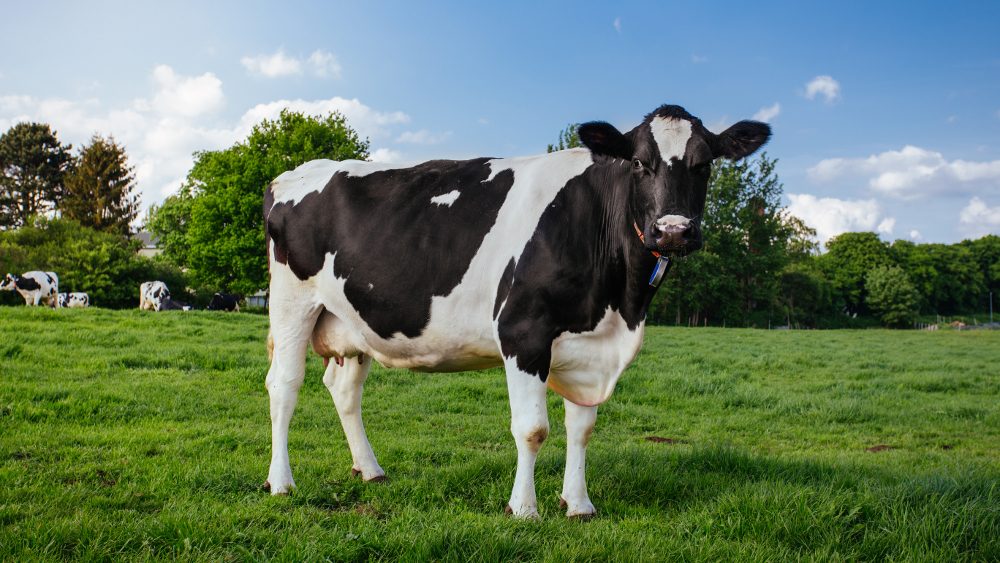 Δημιουργία παρουσίασης: Νάντια Παρίση
Βουτάει μέσα στο νερό για κολύμπι δροσερό.Ράμφος έχει μακρουλό,φοράει βατραχοπέδιλο!Τι είναι;
Δημιουργία παρουσίασης: Νάντια Παρίση
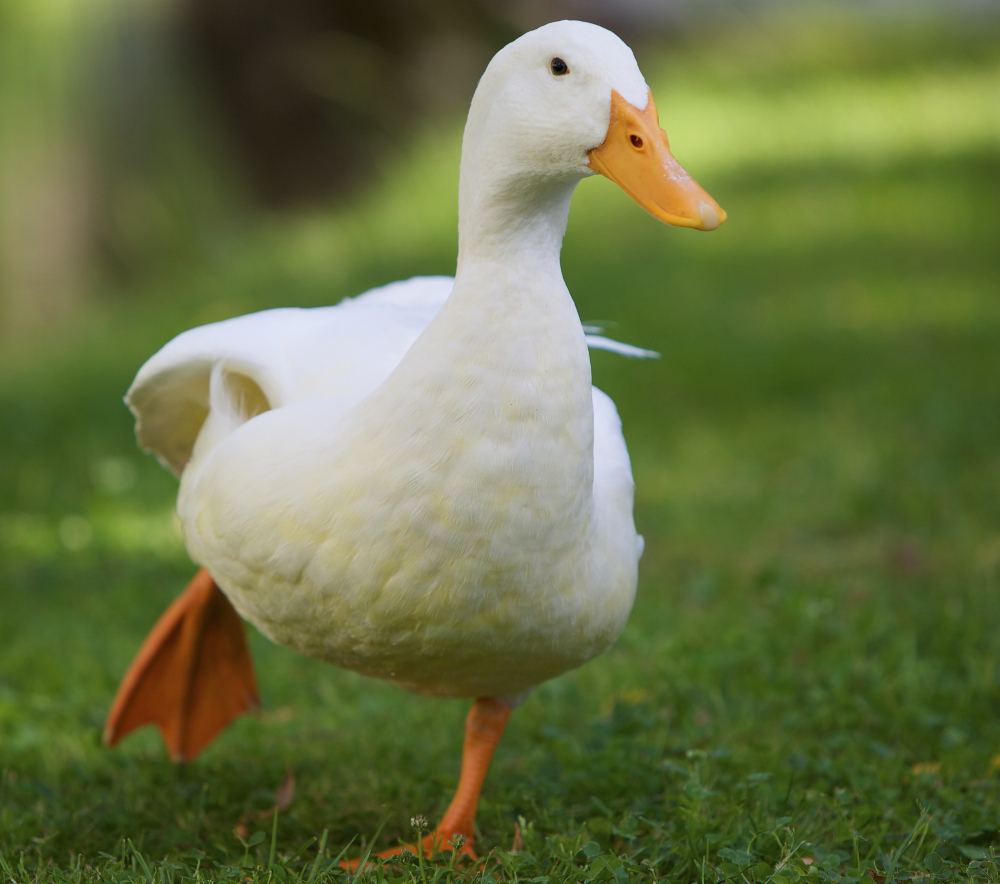 Δημιουργία παρουσίασης: Νάντια Παρίση
Γλου… γλου… γλου… όλο φωνάζει και τον κόκορα τρομάζει.Σαν βεντάλια η ουρά της,κάτω σέρνει τα φτερά της.Τι είναι;
Δημιουργία παρουσίασης: Νάντια Παρίση
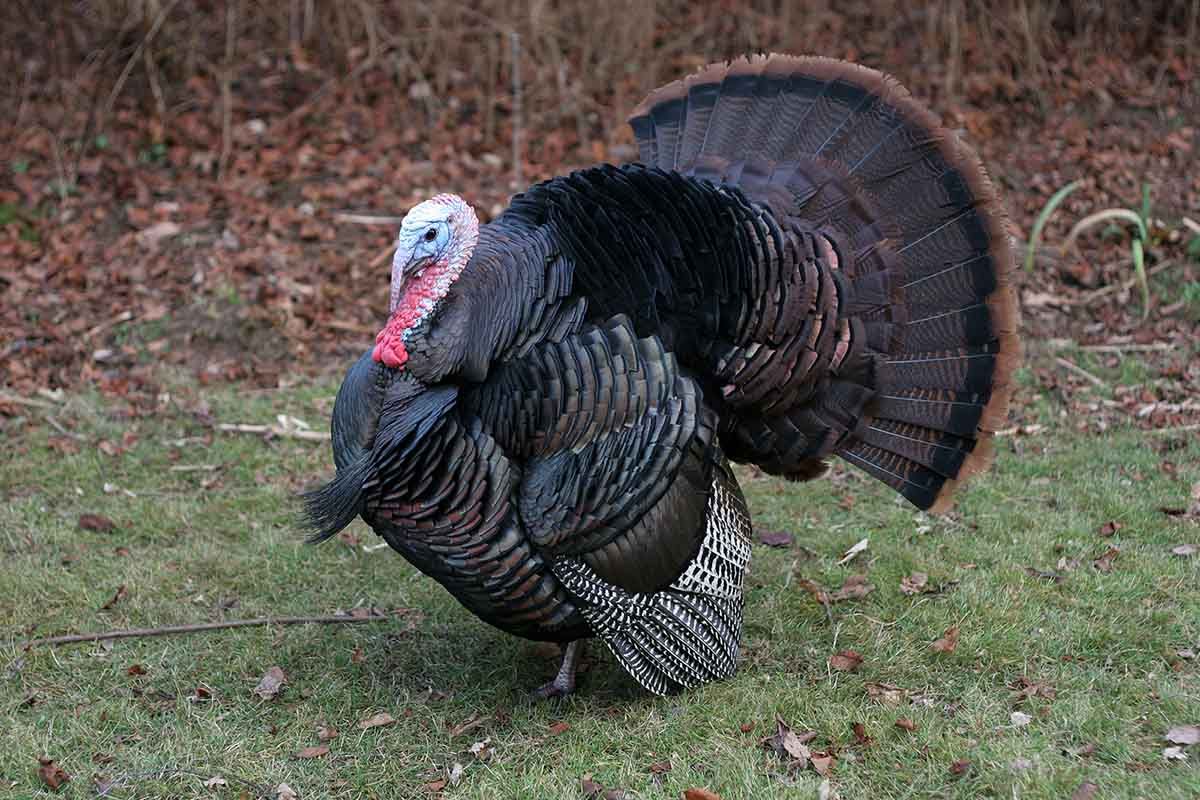 Δημιουργία παρουσίασης: Νάντια Παρίση
Στα λουλούδια τριγυρνώ τους χυμούς τους για να βρω,ρίγες έχω στο κορμάκιστον ποπό μου βελονάκι!Τι είναι;
Δημιουργία παρουσίασης: Νάντια Παρίση
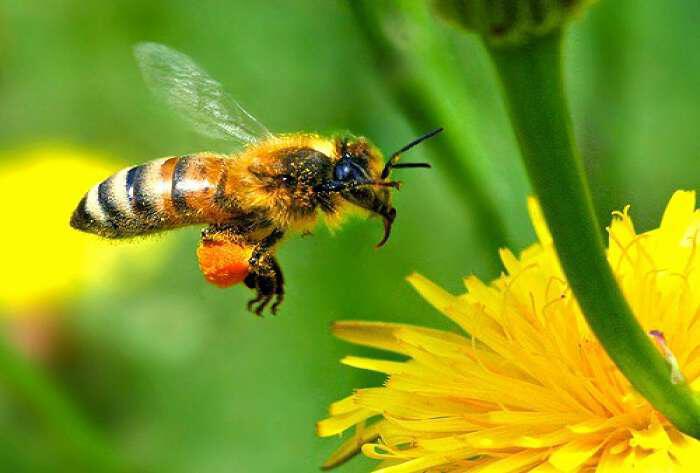 Δημιουργία παρουσίασης: Νάντια Παρίση
Μπράβο!!!Ήσασταν υπέροχοι!
Δημιουργία παρουσίασης: Νάντια Παρίση
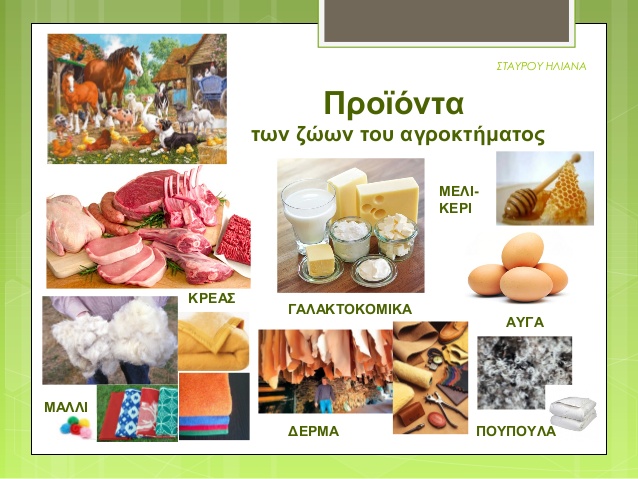 Δημιουργία παρουσίασης: Νάντια Παρίση
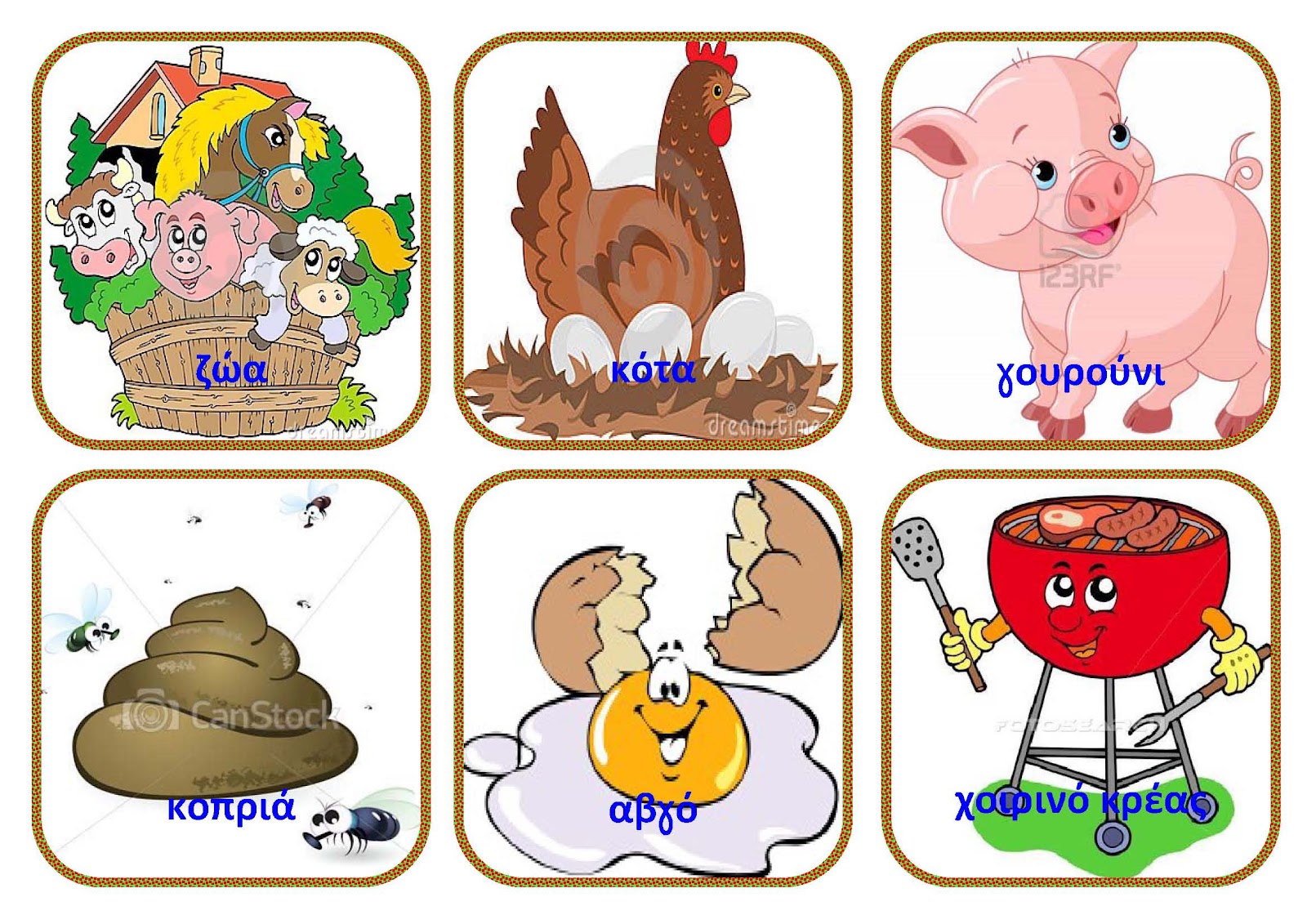 Δημιουργία παρουσίασης: Νάντια Παρίση
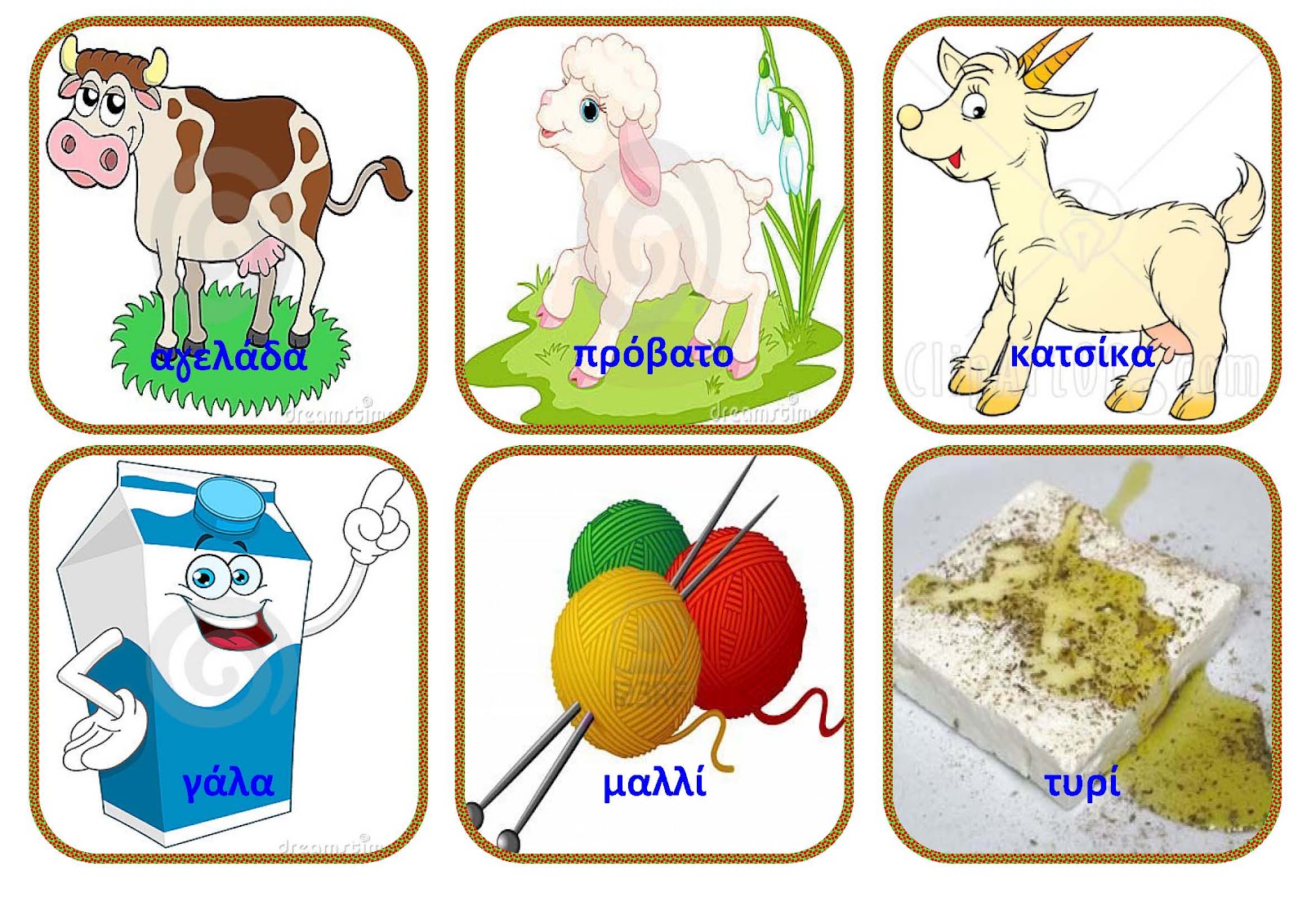 Δημιουργία παρουσίασης: Νάντια Παρίση
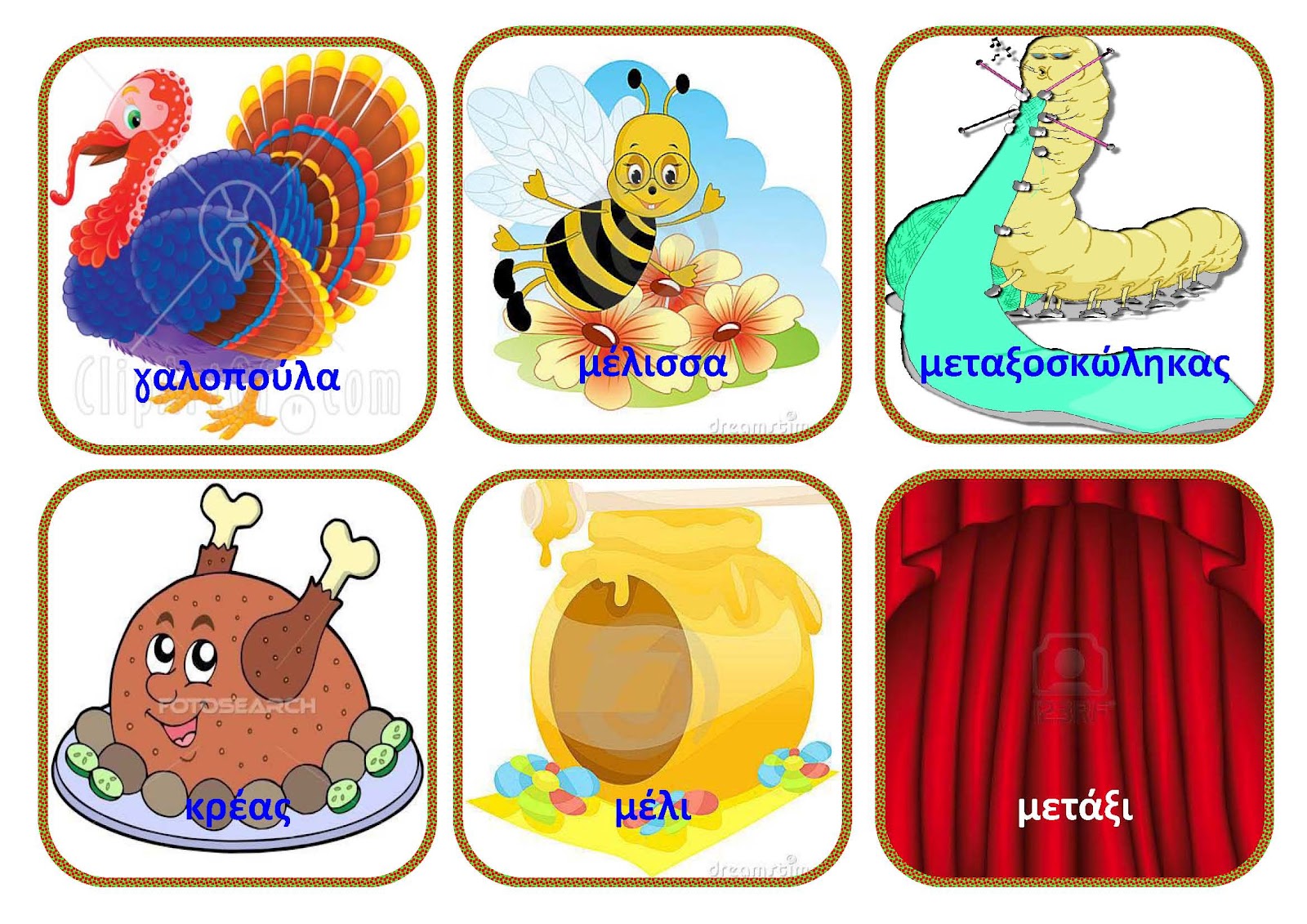 Δημιουργία παρουσίασης: Νάντια Παρίση
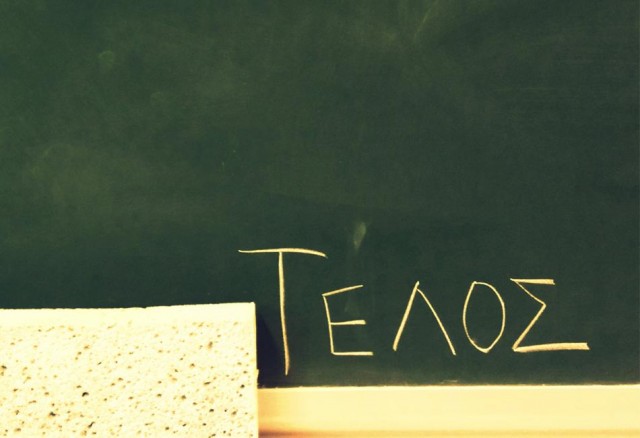 Δημιουργία παρουσίασης: Νάντια Παρίση